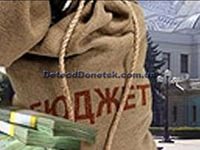 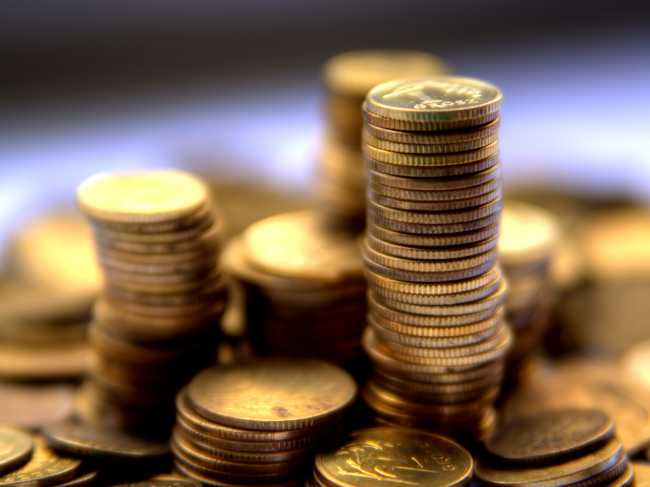 Администрация Волочаевского сельского поселения
Исполнение бюджета Волочаевского        сельского поселения Орловского района 
за 2016 год
ОСНОВНЫЕ ЦЕЛИ БЮДЖЕТНОЙ ПОЛИТИКИ В 2016 ГОДУ
6
Динамика исполнения доходов бюджета Волочаевского сельского поселения Орловского района		                            (тыс. рублей)
Расходы бюджета Волочаевского сельского поселения за 2016 год10210,3  тыс.рублей
Динамика исполнения доходов бюджета  Волочаевского сельского поселения    							(тыс. рублей)
Динамика исполнения налоговых и неналоговых доходов бюджета Волочаевского сельского поселения							(тыс. рублей)
Динамика поступления земельного налога в бюджет Волочаевского сельского поселения							(тыс. рублей)
Динамика расходов бюджета Волочаевского сельского поселения за 2015-2016 годы							(тыс. рублей)
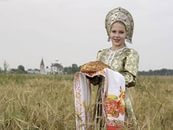 Расходы бюджета Волочаевского сельского поселения за 2016 год на культуру  –1650,2 тыс.рублей
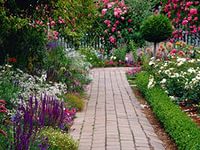 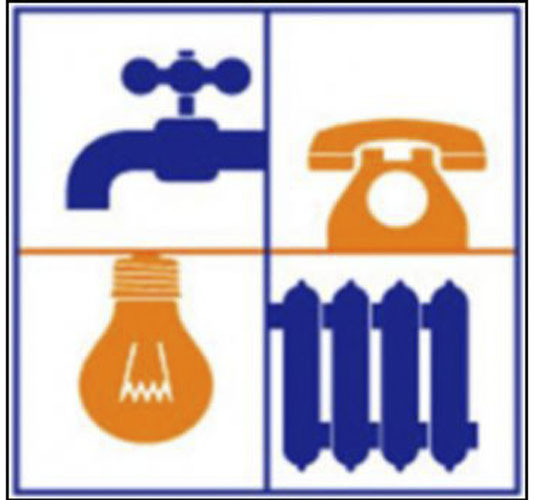 Расходы бюджета Волочаевского сельского поселения за 2016 год на жилищно-коммунальное хозяйство – 2904,7 тыс.рублей